Министерство образования Республики Мордовия
Портфолио Чегодайкиной Марии Сергеевны
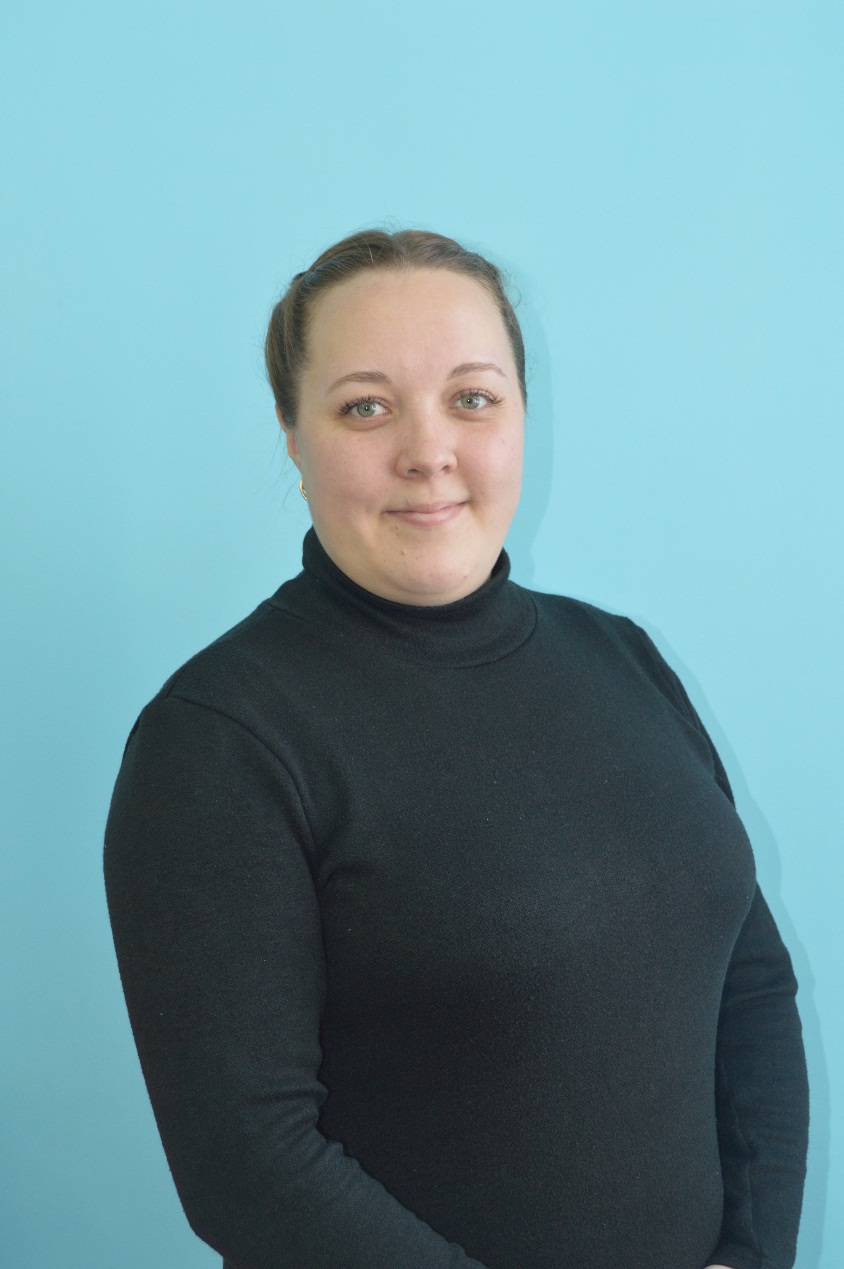 Дата  рождения:  24 января 1993 г.
Педагогическое образование: высшее, МГПИ им. М.Е. Евсевьева 
 Квалификация: Бакалавр
Диплом:151159
Дата выдачи:05 июля 2016г. 

Общий трудовой стаж: 7 лет
Стаж педагогической работы 
(по специальности): 7 лет 
Наличие квалификационной категории: Первая
Дата последней  аттестации: 
22.05.2019 Приказ №541
Представление инновационного педагогического опытана сайте МАДОУ «Центр развития ребенка – детский сад №13»https://ds13sar.schoolrm.ru/sveden/employees/14544/262713/
Участие в инновационной (экспериментальной) деятельности
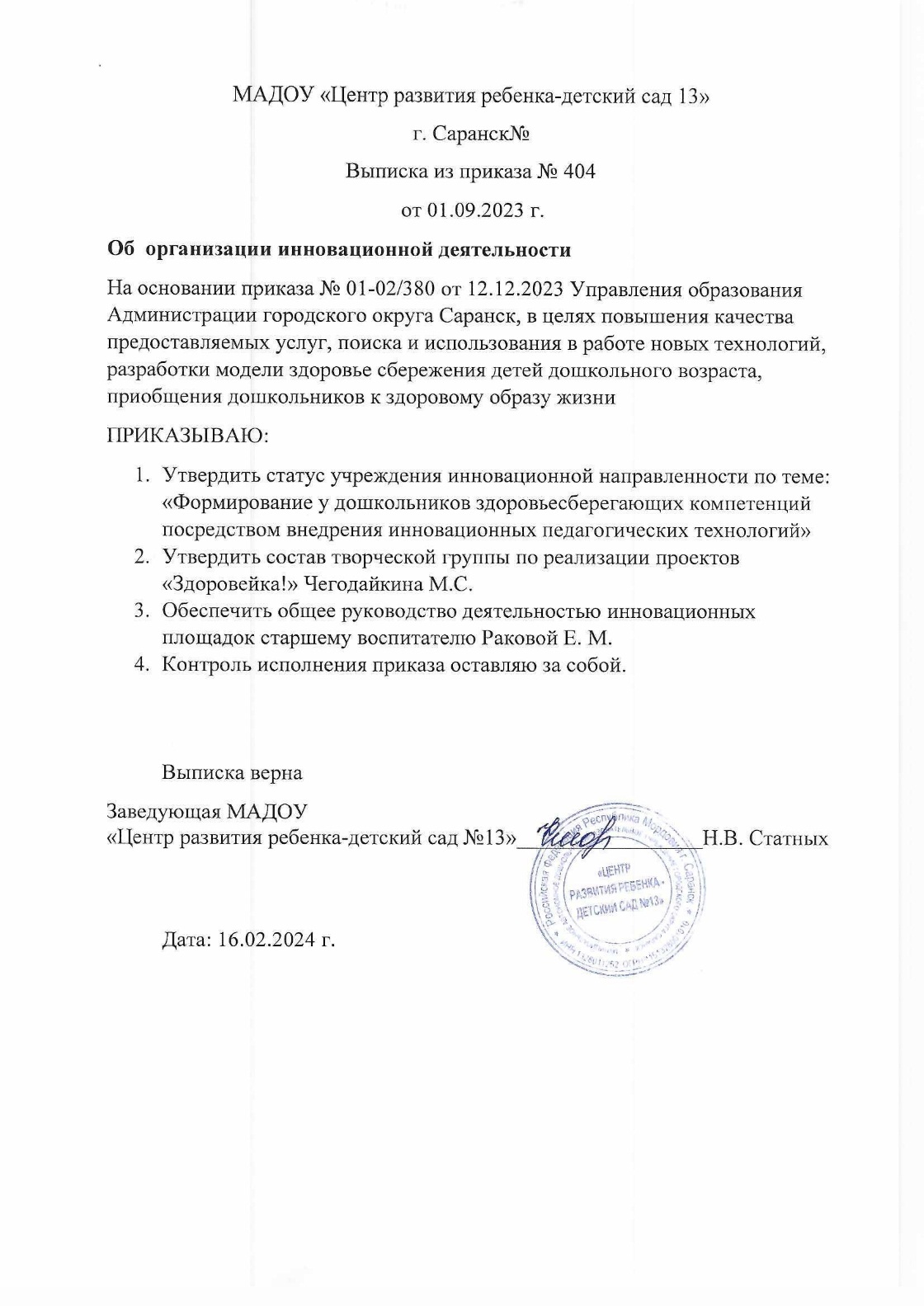 Наличие публикаций
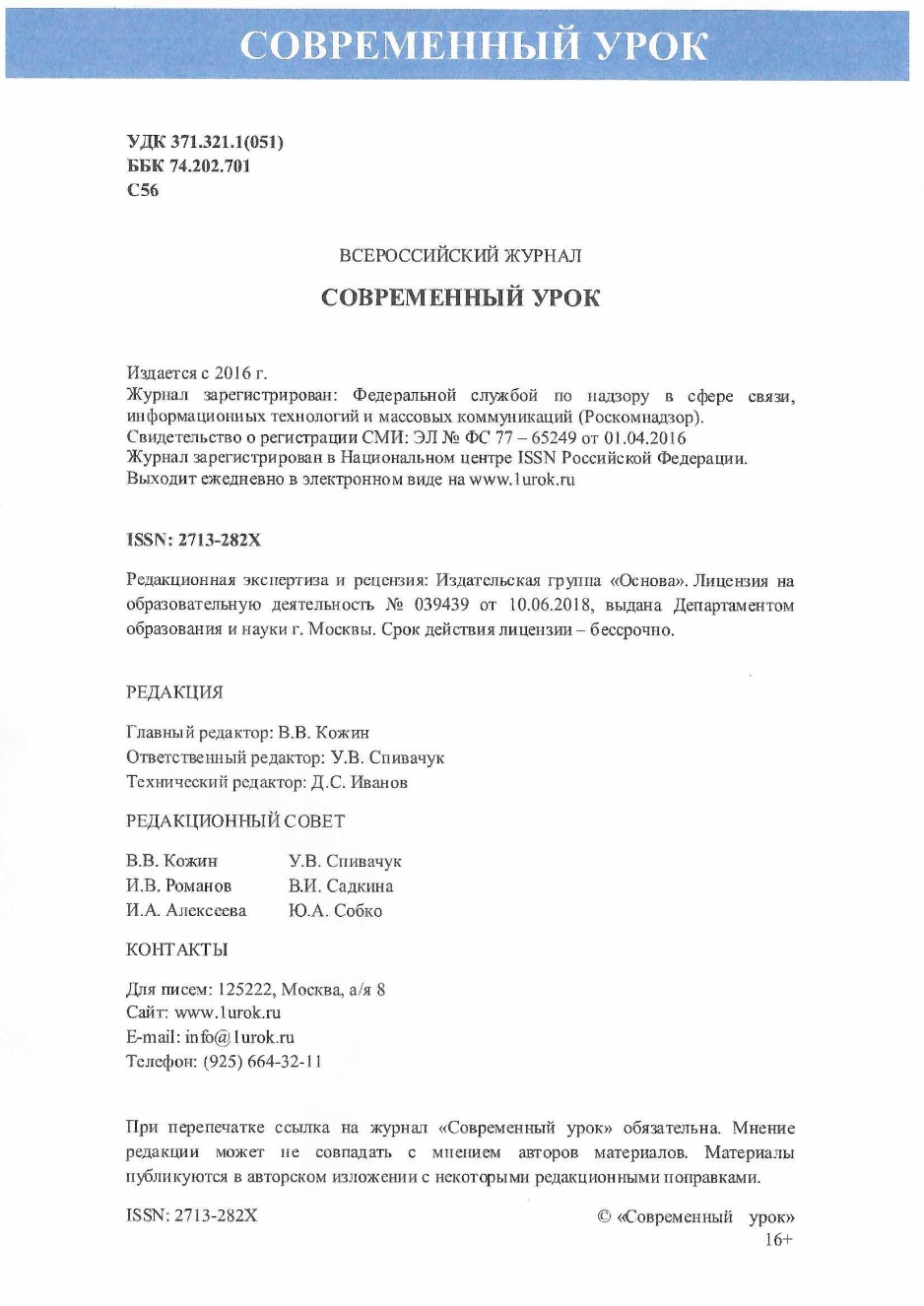 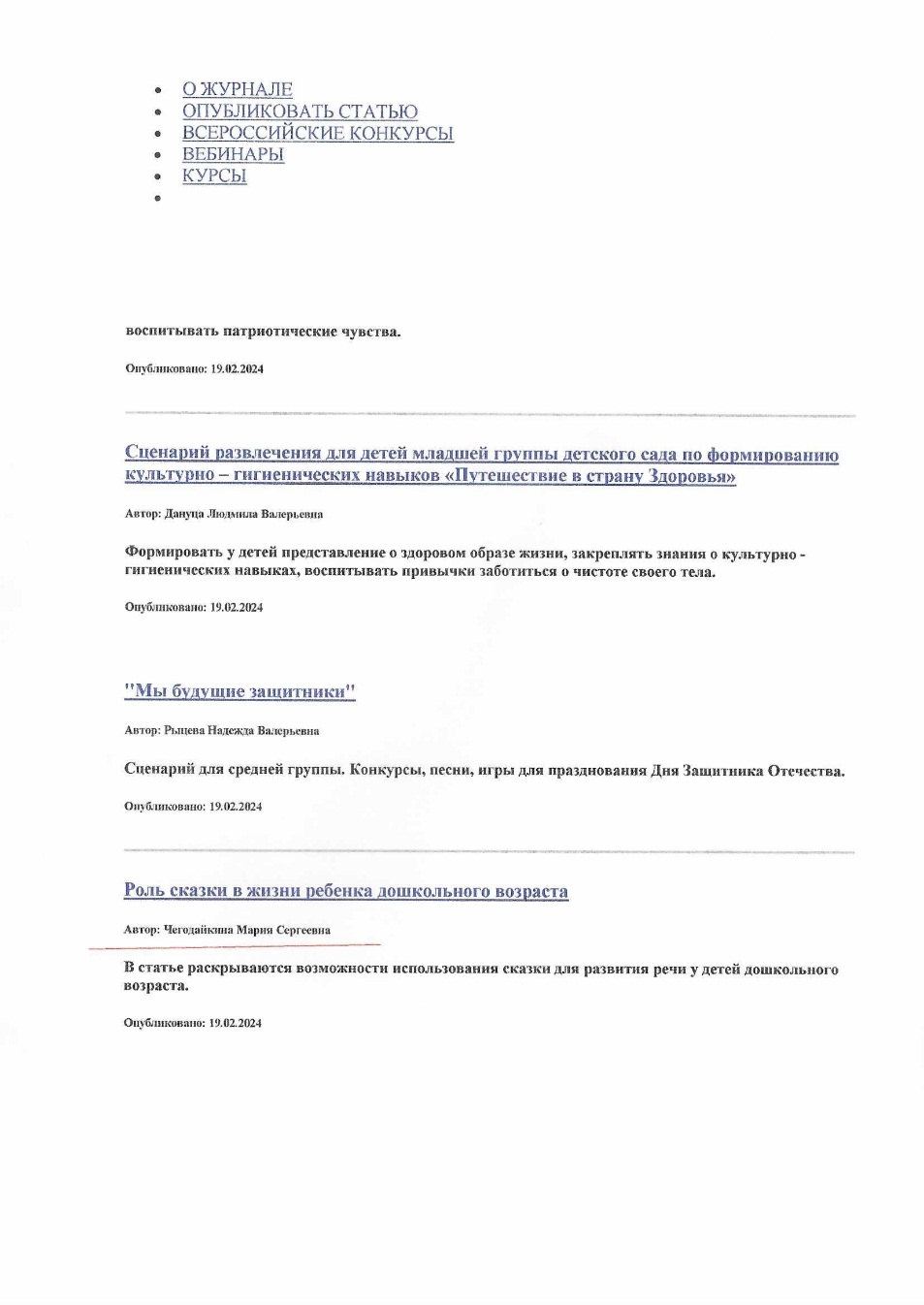 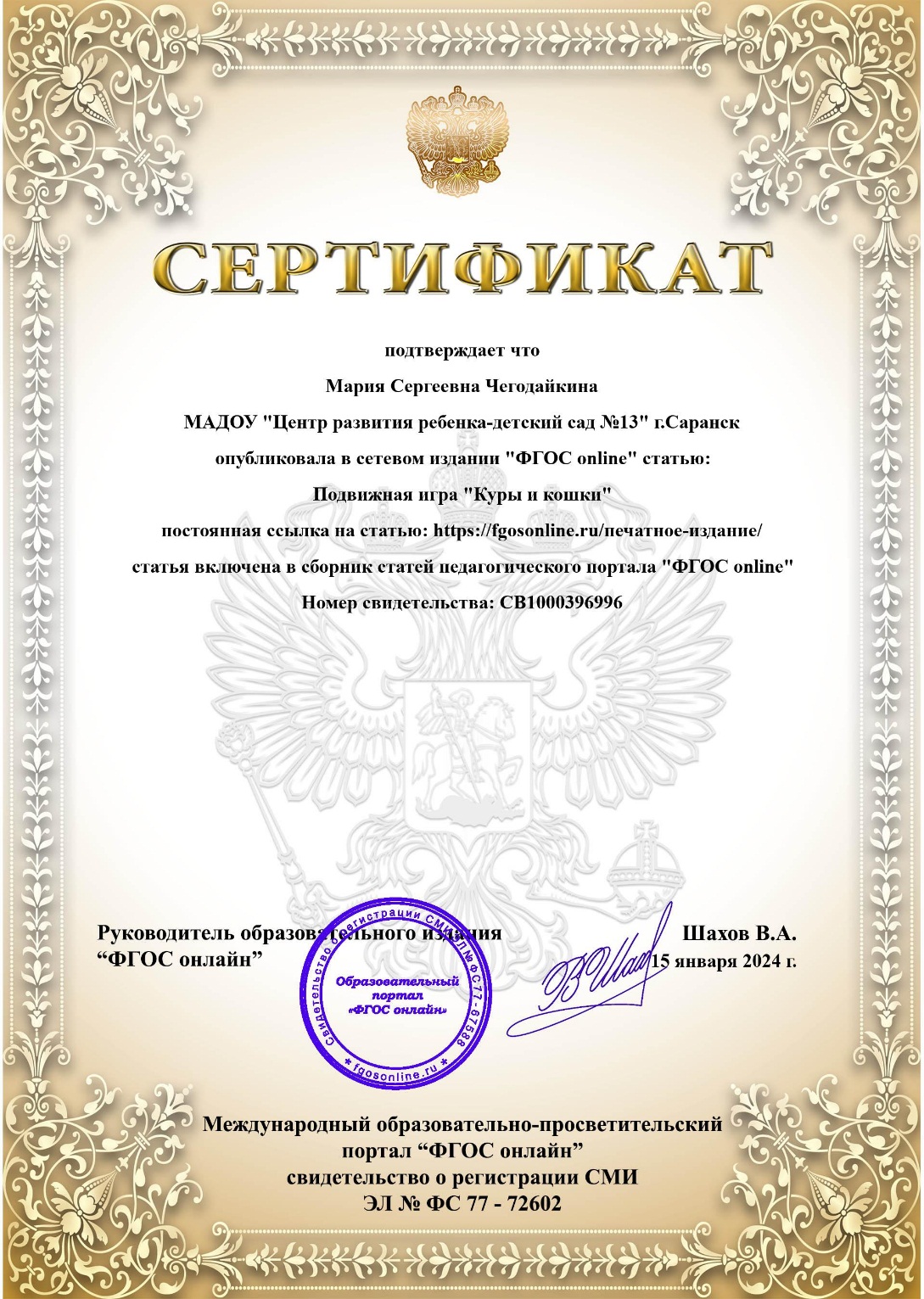 Результаты участия воспитанников в конкурсах, выставках, турнирах, соревнованиях, акциях, фестивалях
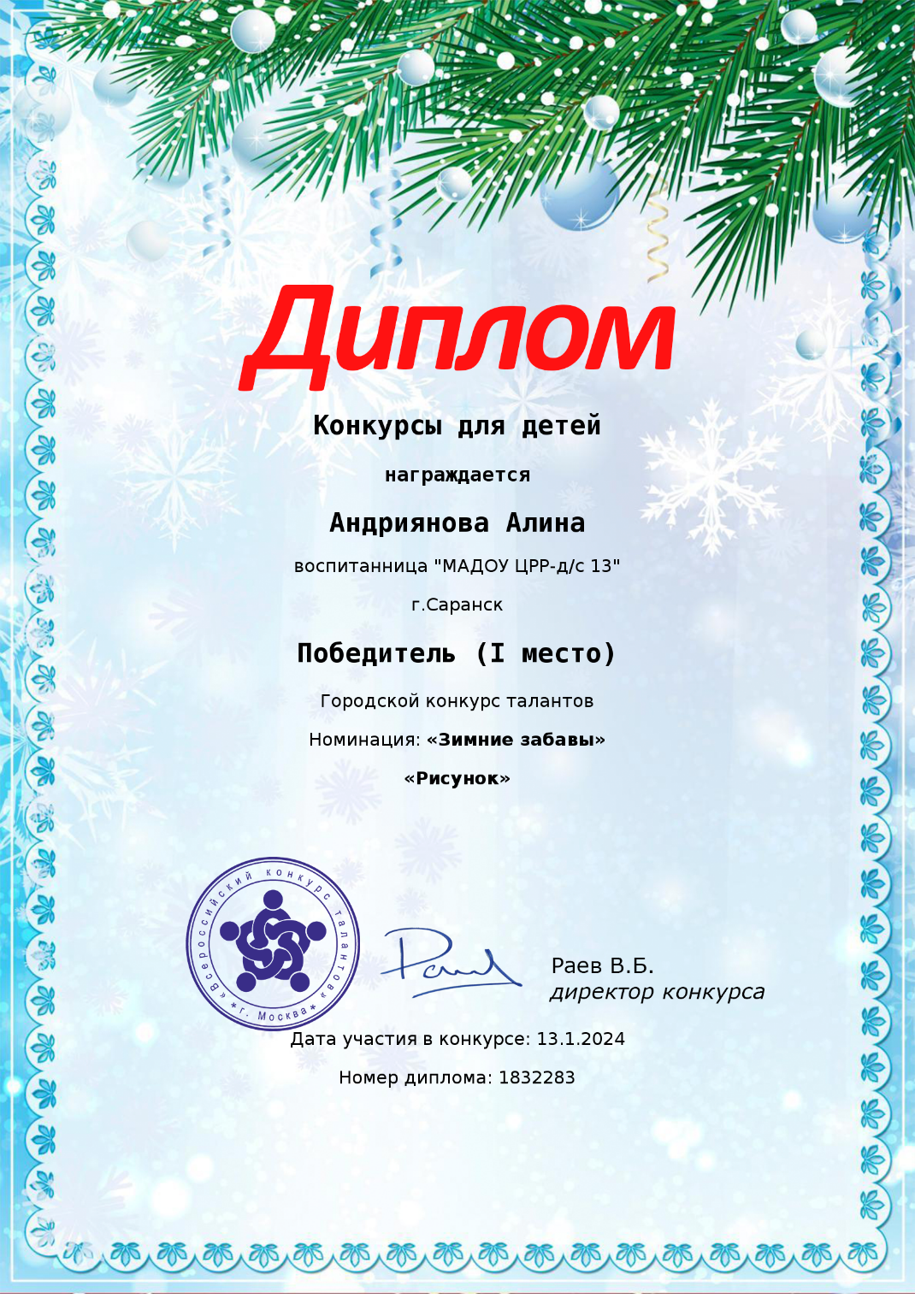 Выступления на научно-практических конференциях, педагогических чтениях, семинарах, секциях, методических объединениях.
Проведение открытых занятий, мастер-классов, мероприятий
Общественная активность педагога: участие в экспертных комиссиях, в жюри конкурсов, депутатская деятельность
Позитивные результаты работы с воспитанниками
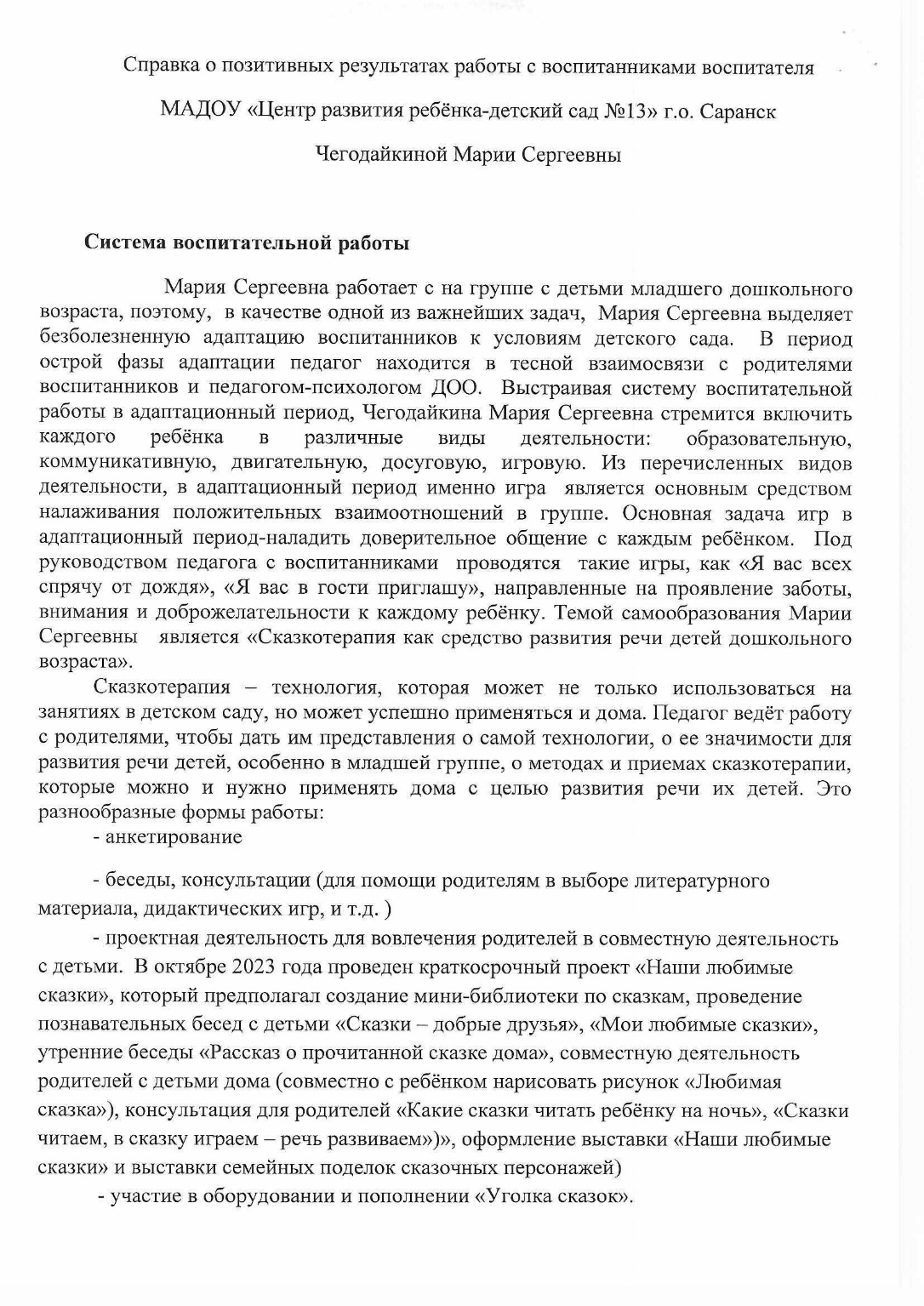 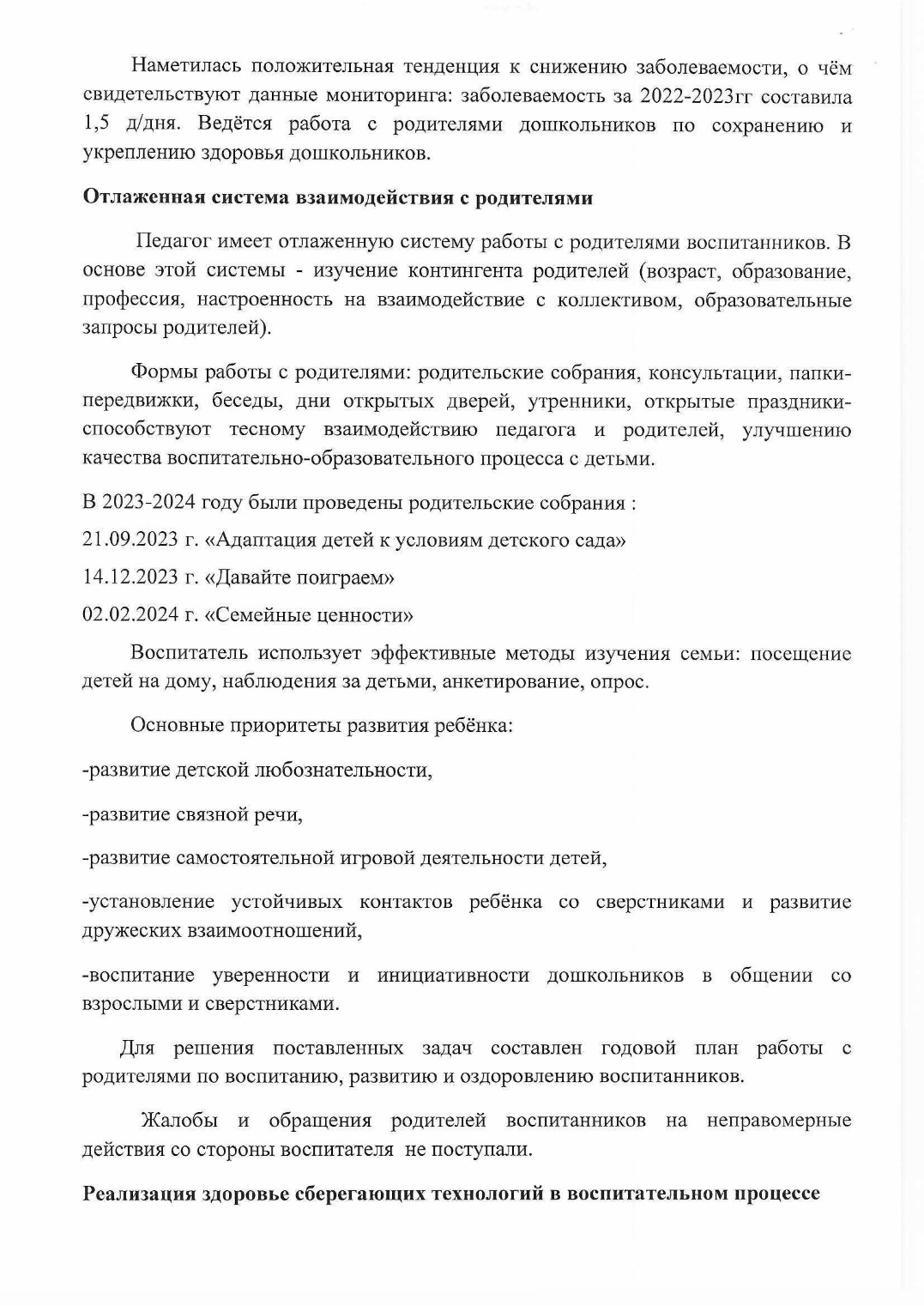 Взаимодействие с родителями
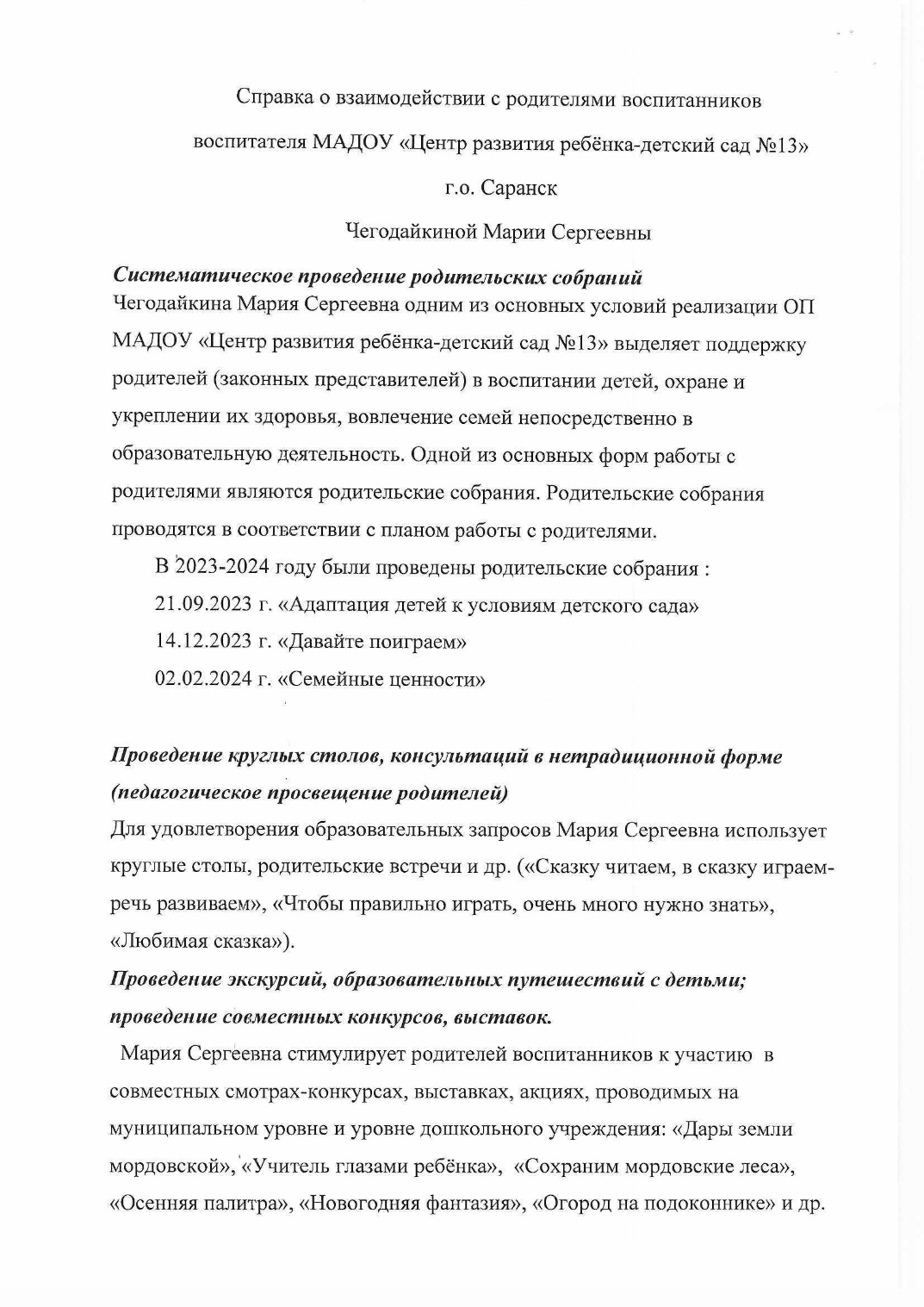 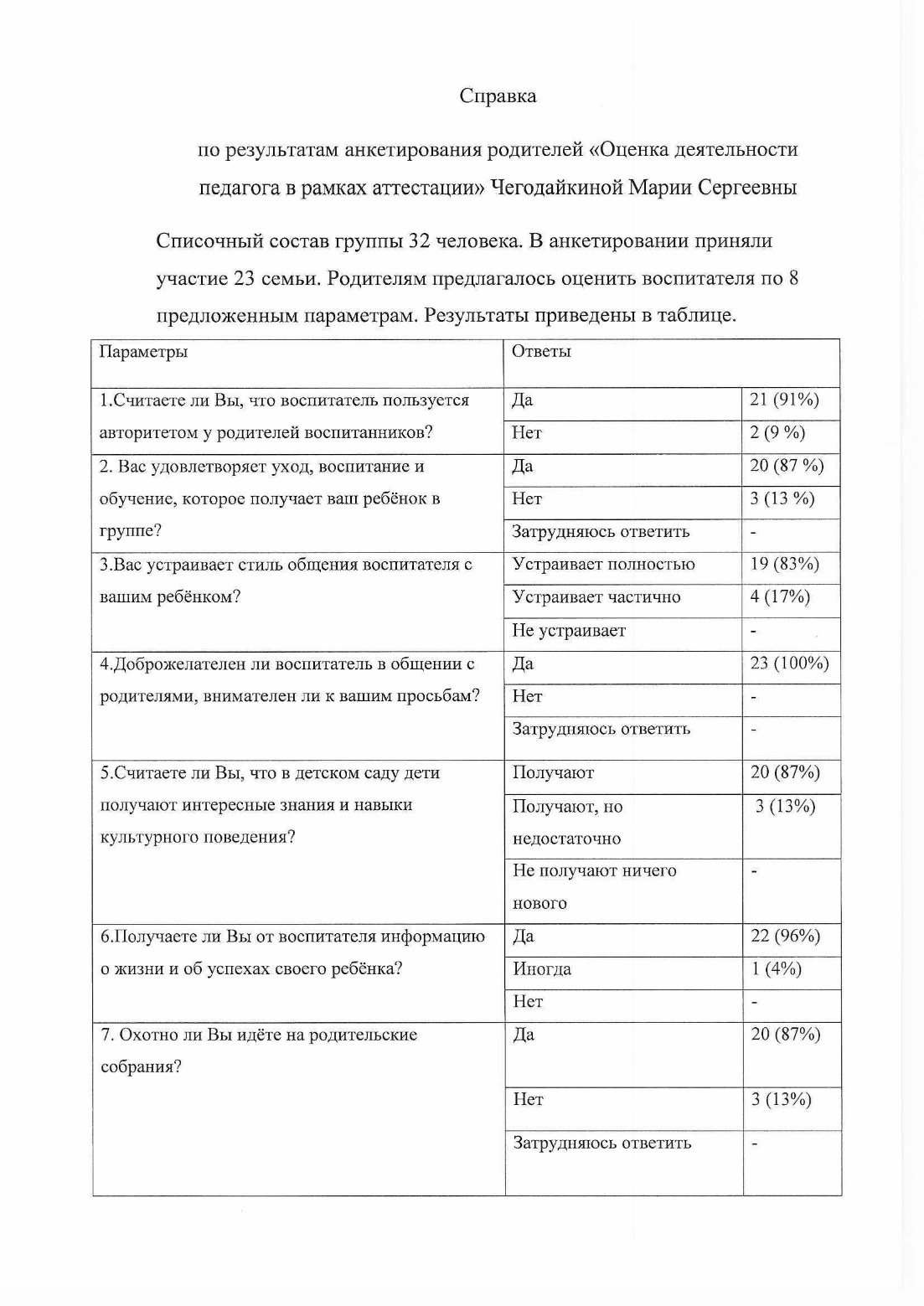 Участие педагога в профессиональных конкурсах
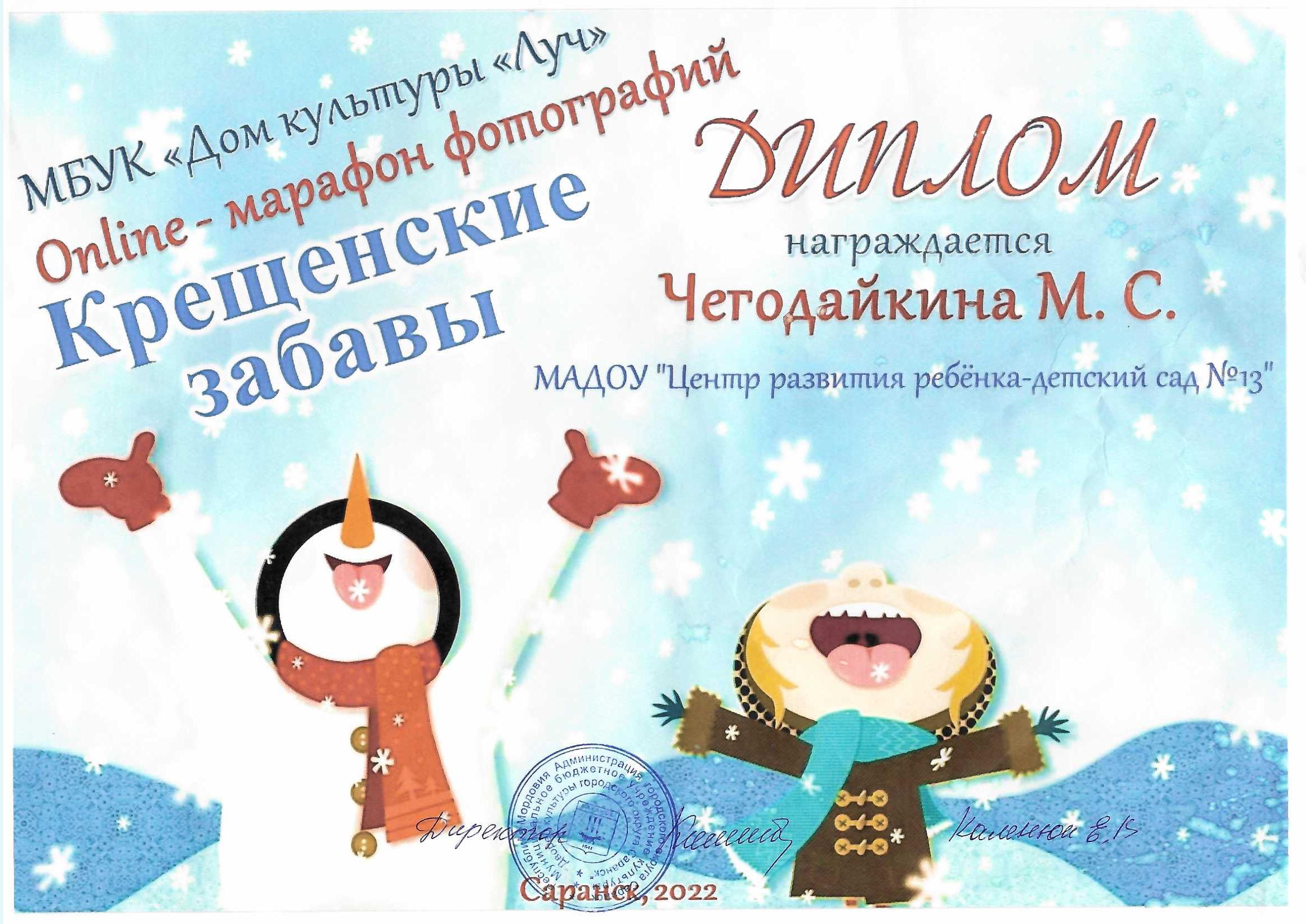 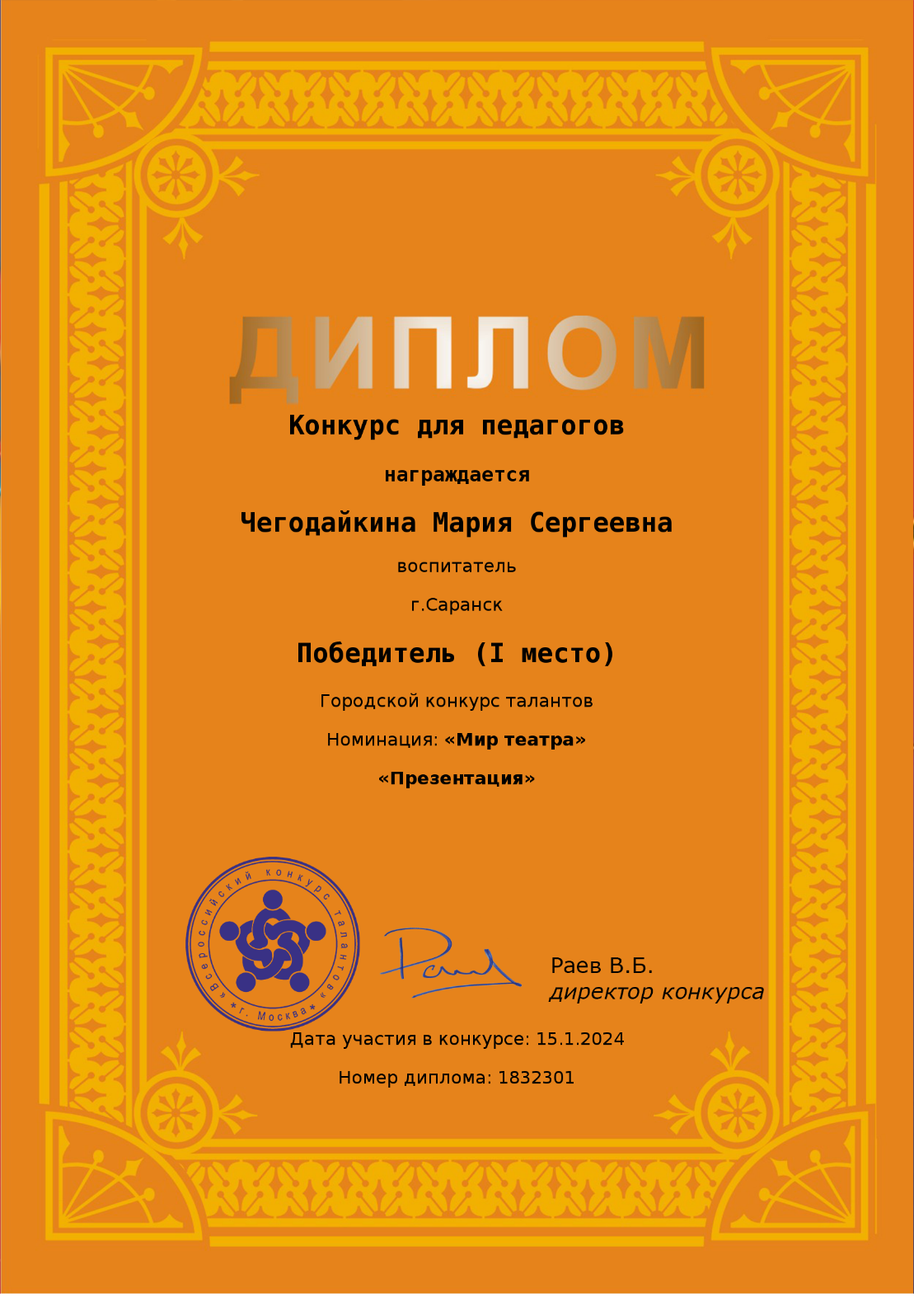 Награды и поощрения
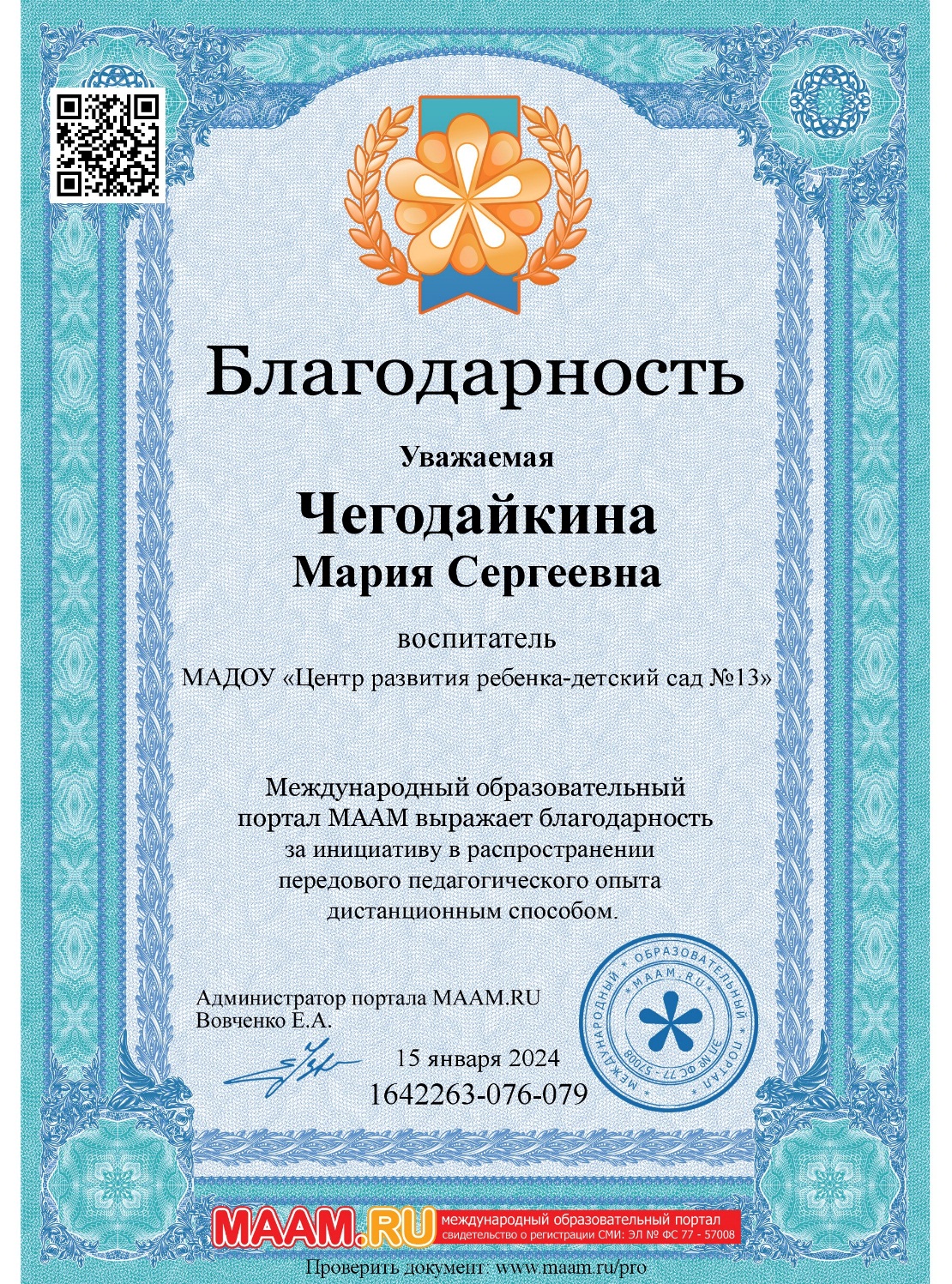